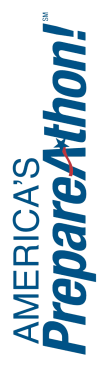 [Insert Organization logo]
[Name]
[Organization]
[Name]
[Organization]
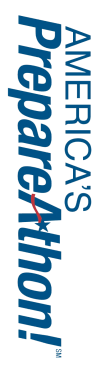 [Insert Organization logo]